Medborgarundersökning
Om SCB:s undersökning:

111 kommuner deltog år 2018. 
1 600 slumpmässigt utvalda Luleåbor i åldrarna 18–84 år tillfrågades, 40 procent svarade (640 personer). 
Genomsnittlig svarsfrekvens för samtliga deltagande kommuner blev 41 procent.

* innebär att frågan har förändrats under mätperioden 2006-2018 varför resultaten inte är helt jämförbara över tiden.
Kommunikationskontoret
[Speaker Notes: NRI är ett helhetsbetyg för hur medborgarna bedömer kommunen som en plats att bo och leva på 
40 och under = Ej godkänt
55 och över = Nöjd
75 och över = Mycket nöjd
Större = Kommuner med minst 50 000 invånare]
MedborgarundersökningProcentuell svarsfrekvens 2018
Kommunikationskontoret
[Speaker Notes: NRI är ett helhetsbetyg för hur medborgarna bedömer kommunen som en plats att bo och leva på 
40 och under = Ej godkänt
55 och över = Nöjd
75 och över = Mycket nöjd
Större = Kommuner med minst 50 000 invånare]
Medborgarundersökning
Sammanfattning:

Av 26 undersökta verksamheter ligger Luleå kommun över snittet i 17 fall, lika som snittet i ett fall och under snittet i åtta. 

Högst NRI (Nöjd Region Index) har Lomma, betygsindex 77.                                    Luleå hamnar på plats 18 med betygsindex 67.
Högst NMI (Nöjd Medborgar Index) har Kalmar med betygsindex 68. Luleå hamnar på plats 20 med betygsindex 61. 
Högst NII (Nöjd Inflytande Index) har Lomma med betygsindex 53.Luleå hamnar på plats 58 med betygsindex 42.
Kommunikationskontoret
[Speaker Notes: NRI är ett helhetsbetyg för hur medborgarna bedömer kommunen som en plats att bo och leva på 
40 och under = Ej godkänt
55 och över = Nöjd
75 och över = Mycket nöjd
Större = Kommuner med minst 50 000 invånare]
Medborgarundersökning
Sammanfattning:
Luleås placering inom respektive område som undersökts (av 111 kommuner):
Kultur (6 plats)
Fritidsmöjligheter (7 plats)
Gång- och cykelvägar (7 plats)
Kommunikationer (10 plats) 
Utbildningsmöjligheter (10 plats) 
Idrotts- och motionsanläggningar (10 plats) 
Arbetsmöjligheter (14 plats)
Rekommenderar andra att flytta hit (17 plats)
Gator och vägar (17 plats) 
Kommersiellt utbud (22 plats)
Vatten och avlopp (23 plats)
Miljöarbete (24 plats)
Kommunens information (29 plats)
Kommunikationskontoret
[Speaker Notes: NRI är ett helhetsbetyg för hur medborgarna bedömer kommunen som en plats att bo och leva på 
40 och under = Ej godkänt
55 och över = Nöjd
75 och över = Mycket nöjd
Större = Kommuner med minst 50 000 invånare]
Medborgarundersökning
Sammanfattning:
Luleås placering inom respektive område som undersökts (av 111 kommuner):
Trygghet (29 plats)
Renhållning och sophämtning (32 plats)
Gymnasieskola (40 plats)
Räddningstjänst (42 plats)
Förtroende (52 plats) 
Grundskolan (62 plats)
Möjlighet att påverka (68 plats) 
Stöd för utsatta personer (73 plats)
Förskolan (77 plats)
Bemötande och tillgänglighet (80 plats)
Äldreomsorgen (83 plats) 
Komma i kontakt (87 plats)
Bostäder (95 plats)
Kommunikationskontoret
[Speaker Notes: NRI är ett helhetsbetyg för hur medborgarna bedömer kommunen som en plats att bo och leva på 
40 och under = Ej godkänt
55 och över = Nöjd
75 och över = Mycket nöjd
Större = Kommuner med minst 50 000 invånare]
MedborgarundersökningNöjd-Region-Index (NRI)
Män = 65        Kvinnor = 68
Kommunikationskontoret
[Speaker Notes: NRI är ett helhetsbetyg för hur medborgarna bedömer kommunen som en plats att bo och leva på 
40 och under = Ej godkänt
55 och över = Nöjd
75 och över = Mycket nöjd
Större = Kommuner med minst 50 000 invånare]
MedborgarundersökningRekommendation
Män = 71        Kvinnor = 77
Kommunikationskontoret
[Speaker Notes: Svar på frågan ”Kan du rekommendera vänner och bekanta att flytta till din kommun?”]
MedborgarundersökningArbetsmöjligheter
Män = 66        Kvinnor = 68
Kommunikationskontoret
[Speaker Notes: * Enkäten förändrad – betygen 2010-2013 inte helt jämförbara med tidigare år!]
MedborgarundersökningUtbildningsmöjligheter
Män = 78        Kvinnor = 82
Kommunikationskontoret
[Speaker Notes: * Enkäten förändrad – betygen 2010-2013 inte helt jämförbara med tidigare år!]
MedborgarundersökningBostäder
Män = 48        Kvinnor = 48
Kommunikationskontoret
[Speaker Notes: * Enkäten förändrad – betygen 2010-2013 inte helt jämförbara med tidigare år!]
MedborgarundersökningKommunikationer
Män = 68        Kvinnor = 70
Kommunikationskontoret
[Speaker Notes: * Enkäten förändrad – betygen 2010-2013 inte helt jämförbara med tidigare år!]
MedborgarundersökningKommersiellt utbud
Män = 68        Kvinnor = 72
Kommunikationskontoret
[Speaker Notes: * Enkäten förändrad – betygen 2010-2013 inte helt jämförbara med tidigare år!]
MedborgarundersökningFritidsmöjligheter
Män = 69        Kvinnor = 74
Kommunikationskontoret
[Speaker Notes: Enkäten förändrad – betygen 2010-2013 inte helt jämförbara med tidigare år!]
MedborgarundersökningTrygghet
Män = 67        Kvinnor = 58
Kommunikationskontoret
[Speaker Notes: Enkäten förändrad – betygen 2010-2013 inte helt jämförbara med tidigare år!]
Vad ska prioriteras för ökat NRI?
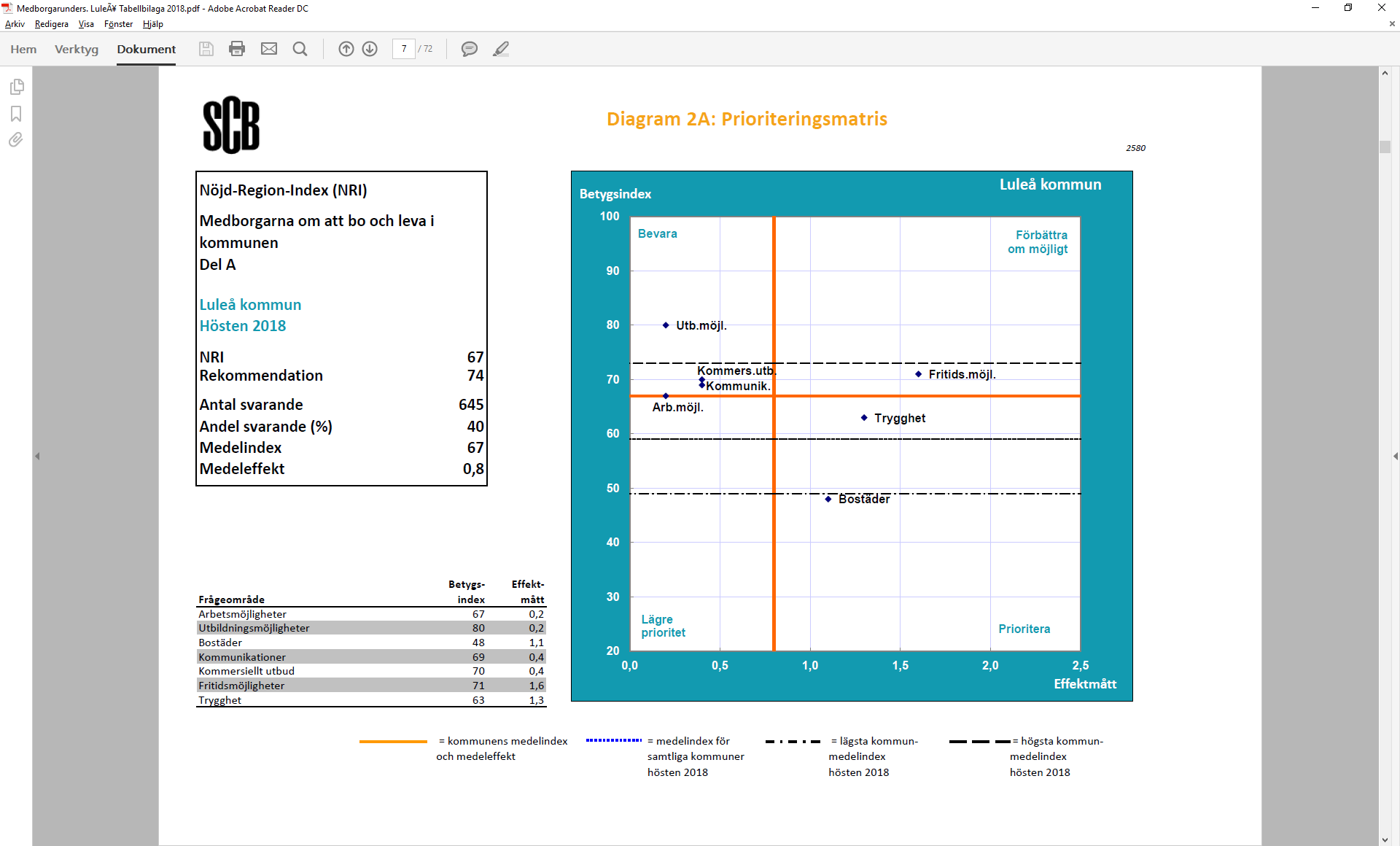 Kommunikationskontoret
[Speaker Notes: Enkäten förändrad – betygen 2010-2013 inte helt jämförbara med tidigare år!]
MedborgarundersökningNöjd-Medborgar-Index (NMI)
Män = 58        Kvinnor = 64
Kommunikationskontoret
[Speaker Notes: Sammanfattande index för hur medborgarna bedömer de kommunala verksamheterna
Under 40 = Underkänt betyg
Över 75 = Högt betyg]
MedborgarundersökningBemötande - Tillgänglighet
Män = 52        Kvinnor = 55
Kommunikationskontoret
[Speaker Notes: Enkäten förändrad – betygen 2010-2013 inte helt jämförbara med tidigare år!]
MedborgarundersökningFörskolan
Män = 59        Kvinnor = 65
Kommunikationskontoret
MedborgarundersökningGrundskolan
Män = 56        Kvinnor = 59
Kommunikationskontoret
MedborgarundersökningGymnasieskolan
Män = 60        Kvinnor = 65
Kommunikationskontoret
MedborgarundersökningÄldreomsorgen
Män = 48        Kvinnor = 48
Kommunikationskontoret
MedborgarundersökningStöd för utsatta personer
Män = 47        Kvinnor = 49
Kommunikationskontoret
[Speaker Notes: Generellt låga betyg!]
MedborgarundersökningRäddningstjänsten
Män = 77        Kvinnor = 80
Kommunikationskontoret
[Speaker Notes: Generellt mycket höga betyg!]
MedborgarundersökningGång- och cykelvägar
Män = 62        Kvinnor = 62
Kommunikationskontoret
[Speaker Notes: * Enkäten förändrad – betygen 2010-2013 inte helt jämförbara med tidigare år!]
MedborgarundersökningGator och vägar
Män = 59        Kvinnor = 59
Kommunikationskontoret
[Speaker Notes: * Enkäten förändrad - betygen 2010-2013 inte helt jämförbara med tidigare år!]
MedborgarundersökningIdrotts- och motionsanläggningar
Män = 66        Kvinnor = 69
Kommunikationskontoret
[Speaker Notes: * Enkäten förändrad - betygen 2010-2013 inte helt jämförbara med tidigare år!]
MedborgarundersökningKulturverksamhet
Män = 66        Kvinnor = 76
Kommunikationskontoret
[Speaker Notes: * Enkäten förändrad - betygen 2010-2013 inte helt jämförbara med tidigare år!  
Generellt höga betyg!]
MedborgarundersökningMiljöarbete
Män = 61        Kvinnor = 60
Kommunikationskontoret
[Speaker Notes: * Enkäten förändrad - betygen 2010-2013 inte helt jämförbara med tidigare år!]
MedborgarundersökningRenhållning och sophämtning
Män = 67        Kvinnor = 70
Kommunikationskontoret
[Speaker Notes: * Enkäten förändrad - betygen 2010-2013 inte helt jämförbara med tidigare år!]
MedborgarundersökningVatten och avlopp
Män = 80        Kvinnor = 84
Kommunikationskontoret
[Speaker Notes: * Enkäten förändrad - betygen 2006 inte helt jämförbara med senare år! 
Generellt mycket höga betyg!]
Vad ska prioriteras för ökat NMI?
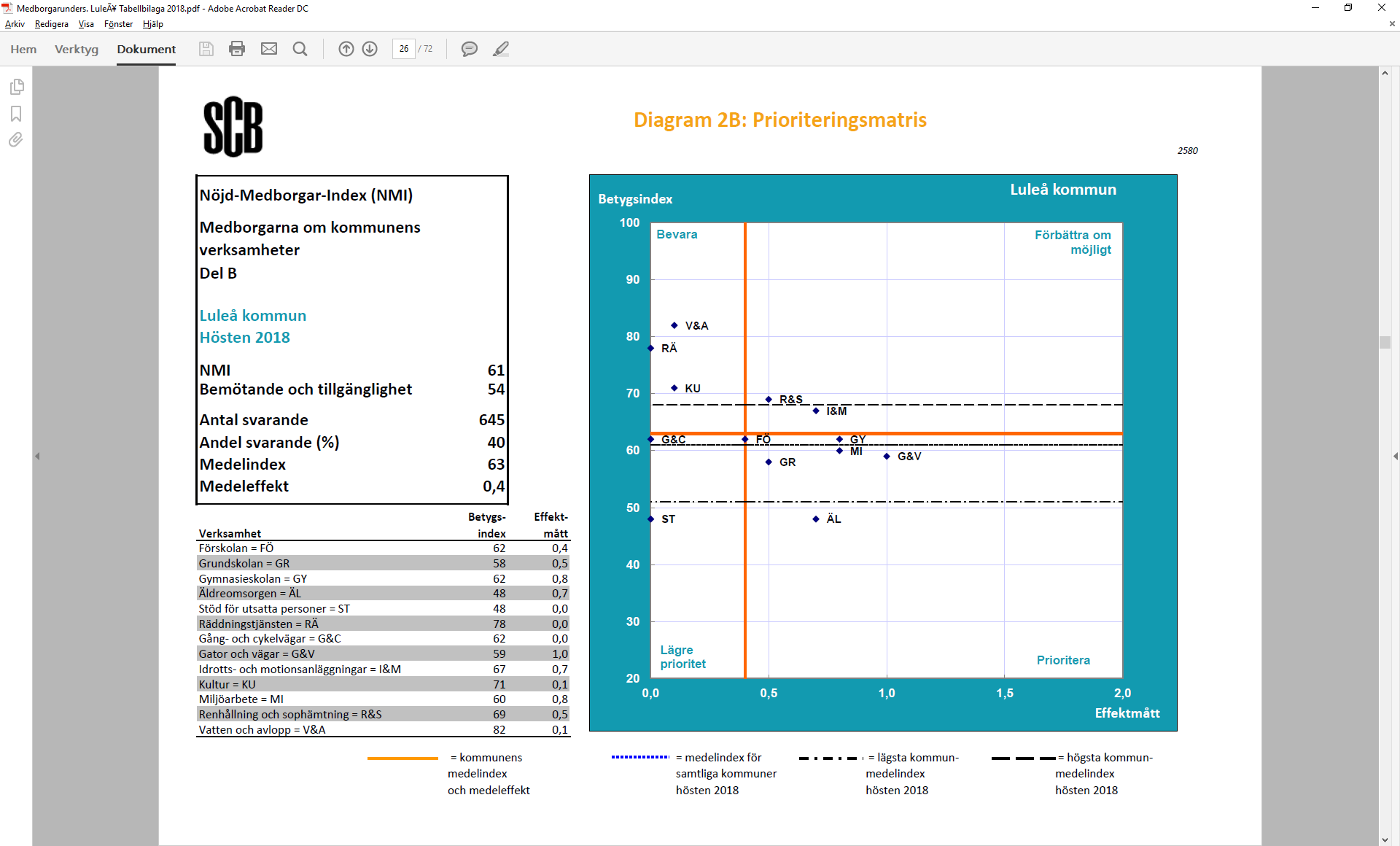 Gator & vägar
Miljöarbete
Gymnasieskolan
Äldreomsorgen
Grundskolan
Förskolan
Kommunikationskontoret
[Speaker Notes: Sammanfattande index för hur medborgarna bedömer möjligheterna till inflytande i kommunen. 
Under 40 = Underkänt]
MedborgarundersökningNöjd-Inflytande-Index (NII)
Män = 40        Kvinnor = 43
Kommunikationskontoret
[Speaker Notes: Sammanfattande index för hur medborgarna bedömer möjligheterna till inflytande i kommunen. 
Under 40 = Underkänt]
Inflytandefaktorer 2018
Kommunikationskontoret
[Speaker Notes: Sammanfattande index för hur medborgarna bedömer möjligheterna till inflytande i kommunen. 
Under 40 = Underkänt]
Inflytandefaktorer 2016 - 2018
Kommunikationskontoret
[Speaker Notes: Sammanfattande index för hur medborgarna bedömer möjligheterna till inflytande i kommunen. 
Under 40 = Underkänt]
Vad ska prioriteras för ökat NII?
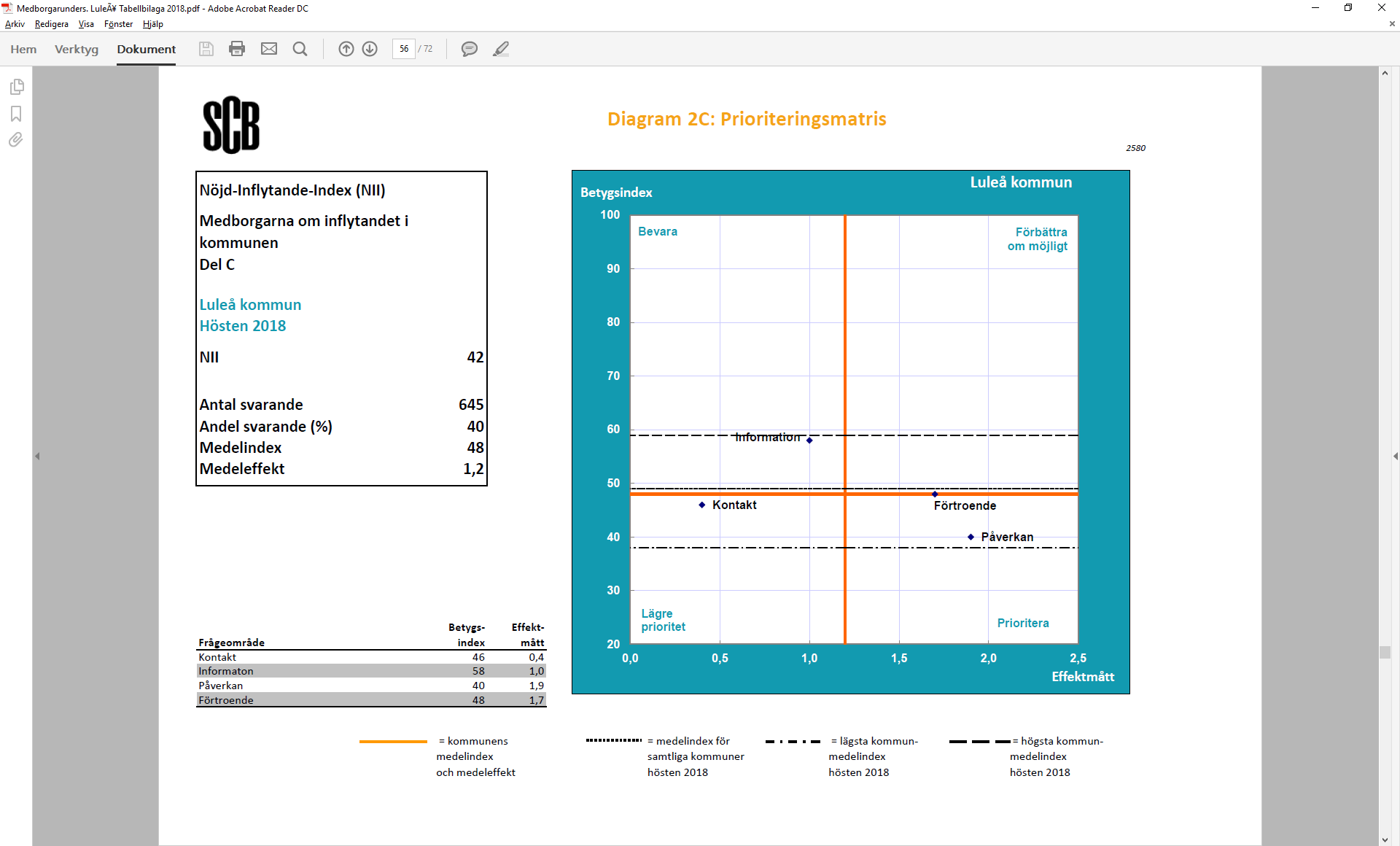 Kommunikationskontoret
[Speaker Notes: Sammanfattande index för hur medborgarna bedömer möjligheterna till inflytande i kommunen. 
Under 40 = Underkänt]